Презентация внеклассного мероприятия  в 1 классе
Сокурова Лаура Александровна
учитель начальных классов
МКОУ СОШ №2 ст. Змейская
Тема:

«Дружба - главное чудо на свете»
ЦЕЛЬ ЗАНЯТИЯ: 
  расширять понятие дружбы, 
  учиться  распознавать качества,                                         которые свойственны настоящим друзьям.
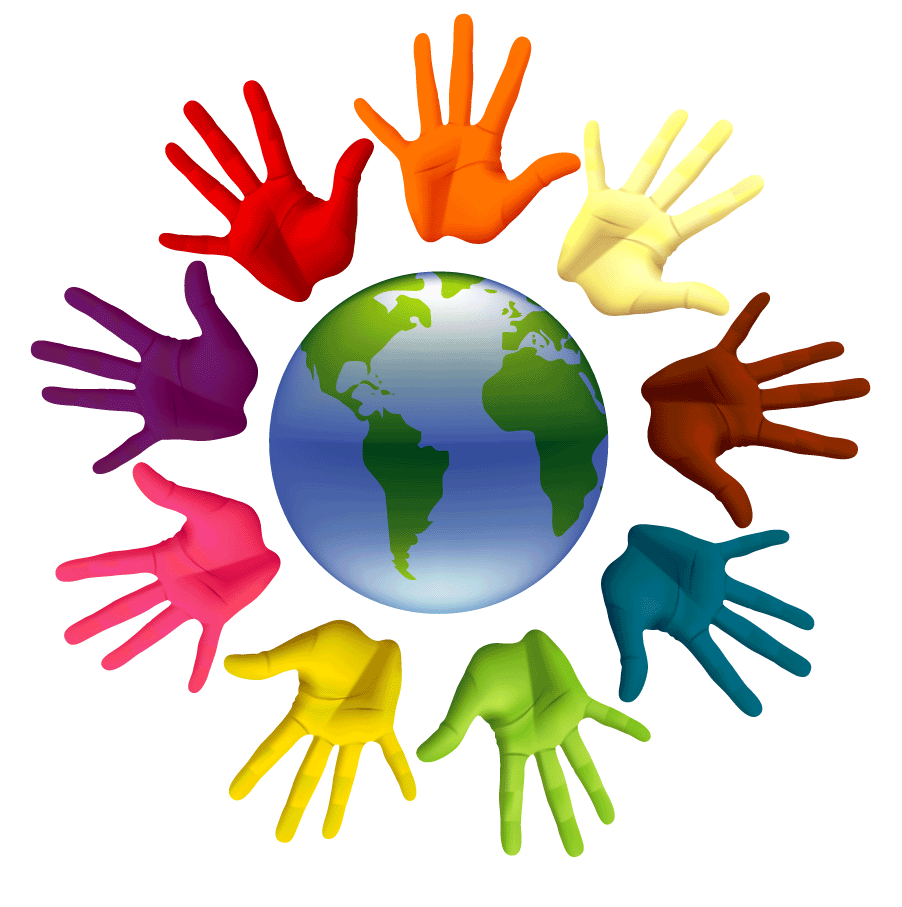 Что такое дружба?
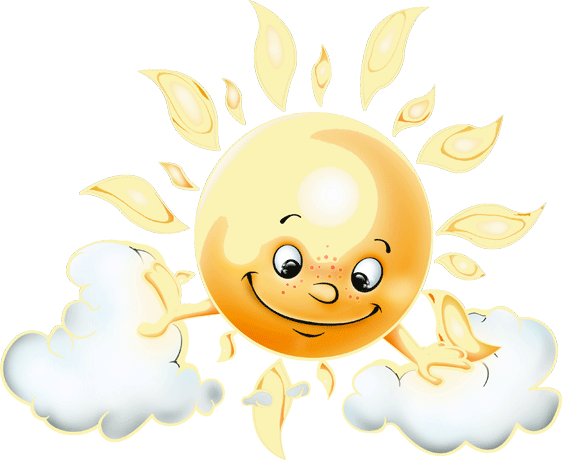 В дружбе – сила!
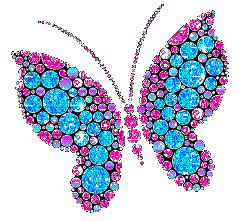 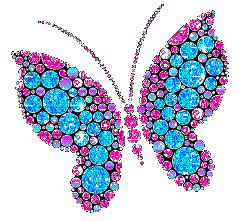 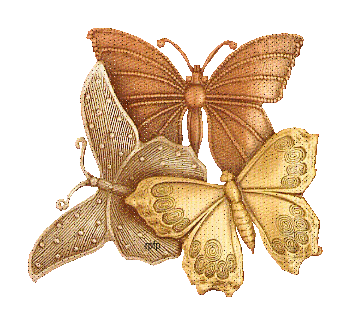 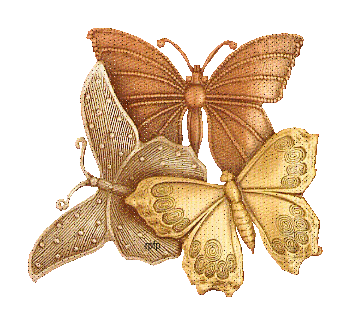 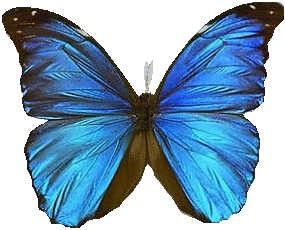 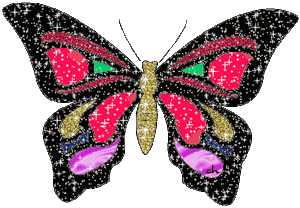 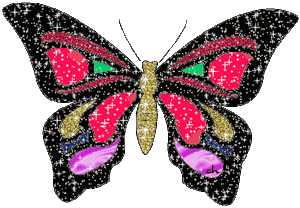 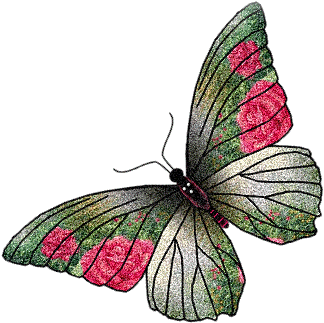 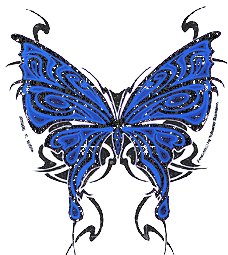 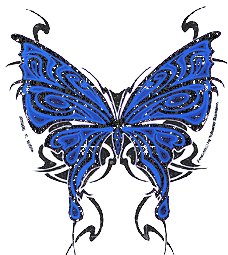 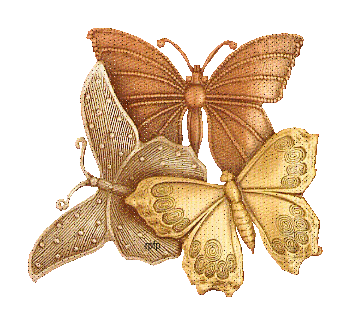 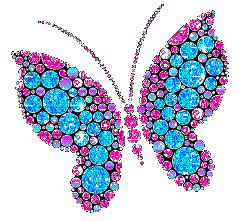 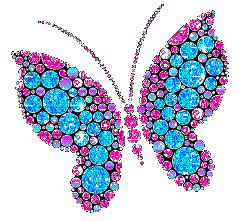 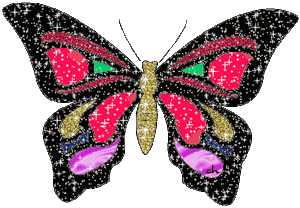 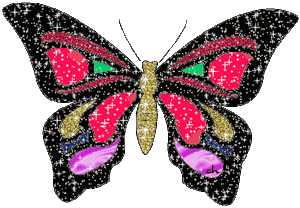 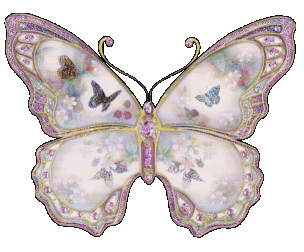 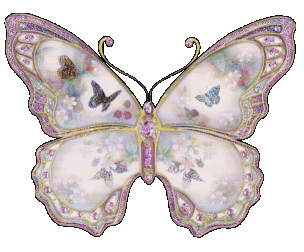 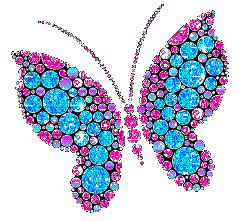 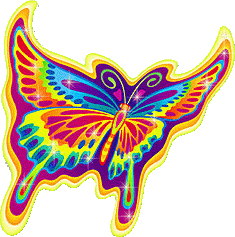 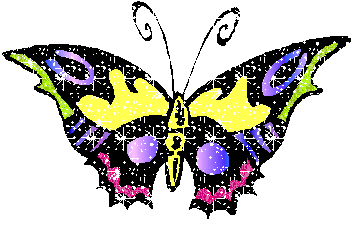 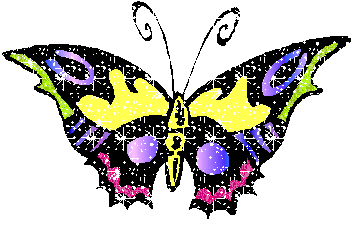 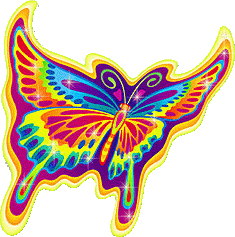 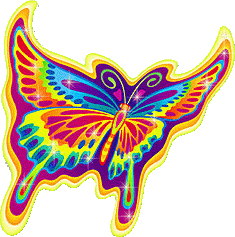 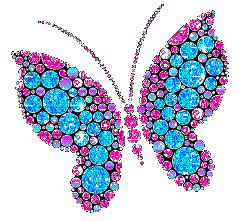 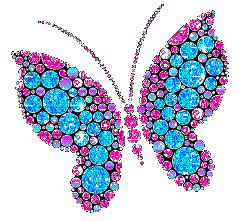 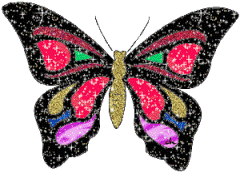 Друг – это тот, кто
помогает, поддерживает, выручает,               утешает, защищает, уважает.
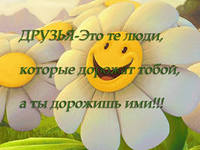 ПРАВИЛА ДРУЖБЫ
Помогай другу в беде.
Не обманывай и не предавай друга.
Не смейся над неудачами друга.
Умей помириться с другом.
.
                           5.   Делись с друзьями. 

          6. Останови друга, если он  
        делает что-то плохое.

          7. Не ссорься с друзьями.

          8. Не завидуй друзьям. 

   9. Не выдавай чужие секреты.
РОМАШКА
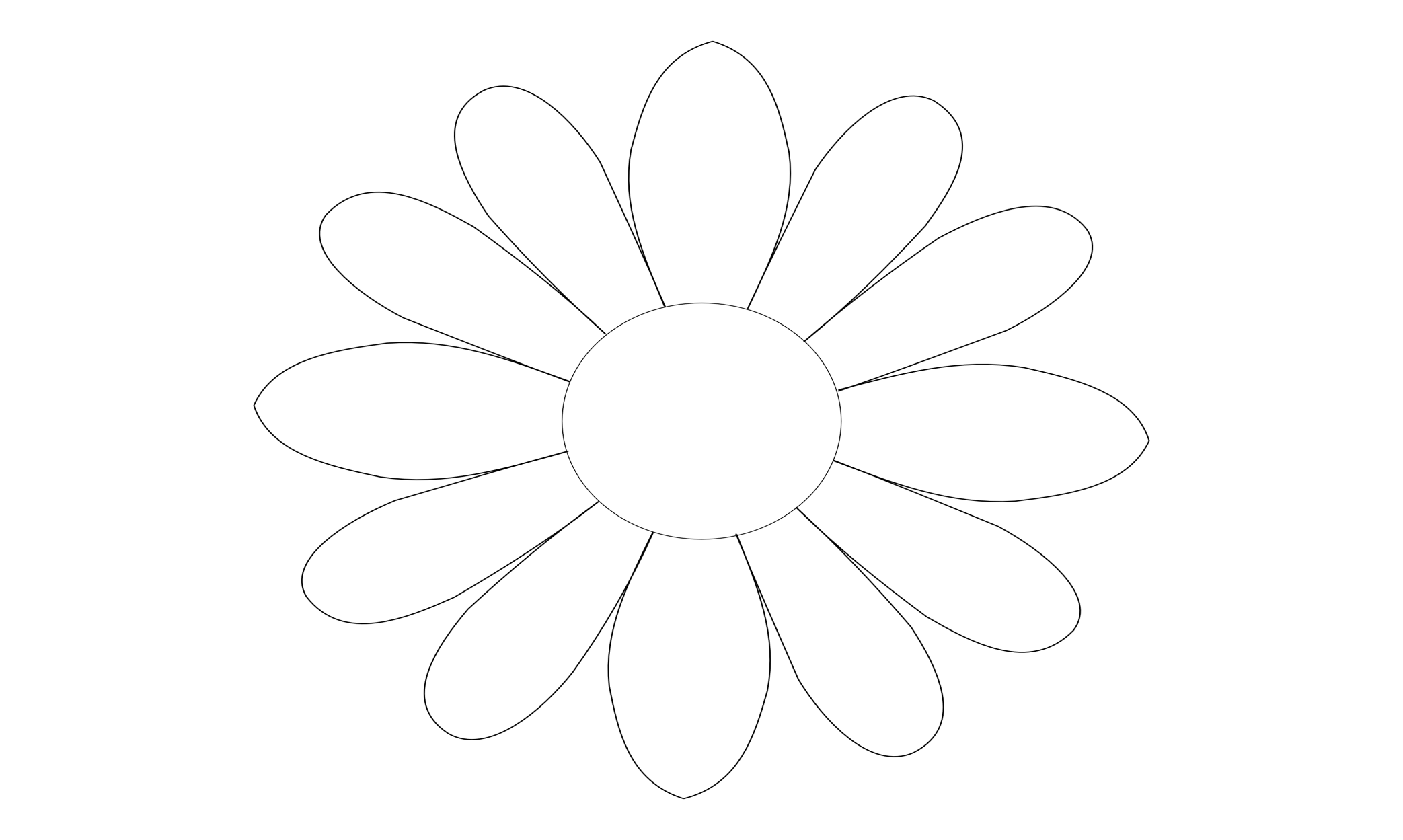 РОМАШКА ДРУЖБЫ
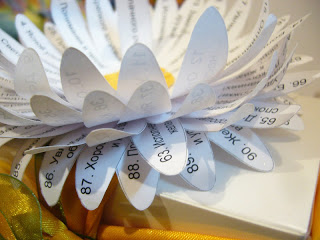 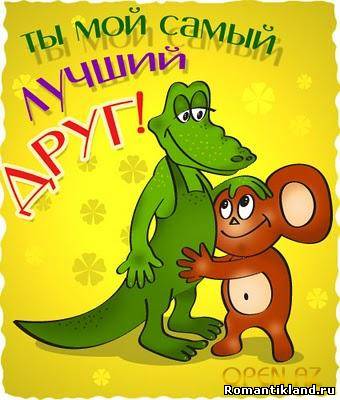 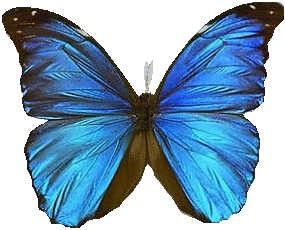 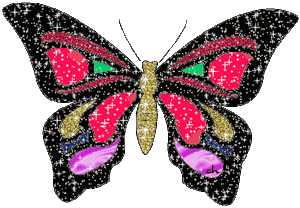 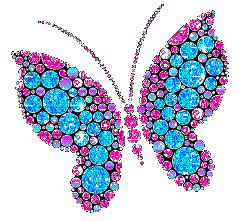 СПАСИБО!
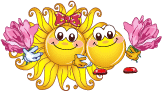